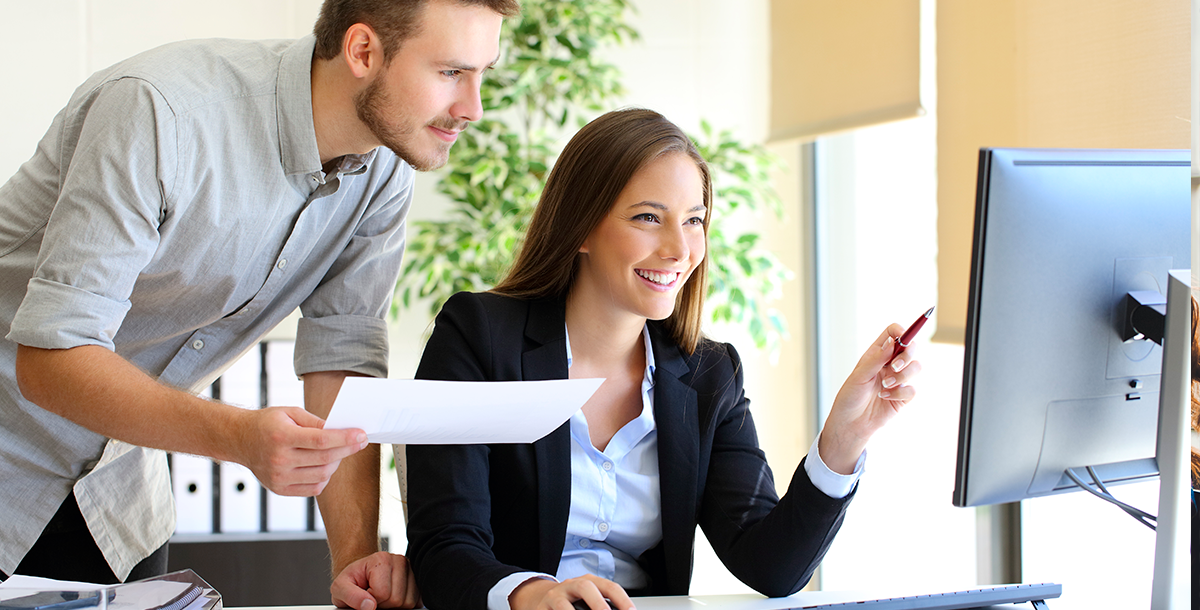 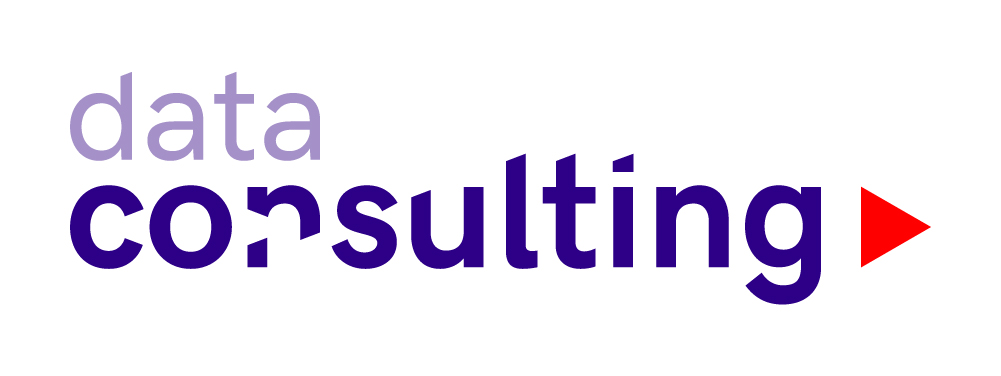 Nous recrutons 
un collaborateur administration & comptabilité (H/F)
Région Lausanne – Disponibilité de suite